Chapter 2
The Nature of Knowledge
Becerra-Fernandez, et al. -- Knowledge Management 1/e  --  © 2004 Prentice Hall
Chapter Objectives
Memahami perbedaan antara pengetahuan (knowledge), data, dan informasi
Menjelaskan pandangan alternatif pengetahuan
Memahami berbagai jenis pengetahuan
Mengenali berbagai lokasi pengetahuan
Becerra-Fernandez, et al. -- Knowledge Management 1/e  --  © 2004 Prentice Hall
Sumber :
Becerra Fernandes, Knowledge Management System and Processes, Chapter 2 hal .17, edisi 2010
Data ?
Data terdiri fakta, observasi, atau persepsi
Data merupakan angka atau pernyataan
Becerra-Fernandez, et al. -- Knowledge Management 1/e  --  © 2004 Prentice Hall
Informasi
Informasi data yang diolah
Informasi adalah bagian dari data, hanya meliputi data yang memiliki konteks, relevansi dan tujuan
Informasi melibatkan manipulasi data mentah
Becerra-Fernandez, et al. -- Knowledge Management 1/e  --  © 2004 Prentice Hall
Knowledge
Sebuah keyakinan yang benar atau dibenarkan (Nonaka dan Takeuchi)
Pengetahuan berbeda dari data & informasi
Pengetahuan adalah pada tingkat tertinggi dalam hierarki dengan informasi di tingkat menengah, dan data berada di tingkat terendah
Pengetahuan merupakan yang  terkaya, terdalam & paling berharga diantara ketiganya (data,informasi,pengetahuan)
Informasi dengan arah
Becerra-Fernandez, et al. -- Knowledge Management 1/e  --  © 2004 Prentice Hall
Becerra-Fernandez, et al. -- Knowledge Management 1/e  --  © 2004 Prentice Hall
Data, Information, and Knowledge
Knowledge
Value
Zero
Low
Medium
High
Very High
Data
Information
pH = 0.40
pT = 0.60
RH = +$10
RT = -$8
nH = 40
nT = 60
Becerra-Fernandez, et al. -- Knowledge Management 1/e  --  © 2004 Prentice Hall
Data, Information, and Knowledge:Example
Knowledge
pH = nH/(nH+nT)
pT = nT/(nH+nT)
EV=pH RH+ pT RT
Counting
H T H T T
H H H T H
…
T T T H T
EV = -$0.80
Data
Information
Value
Zero
Low
Medium
High
Very High
Data, Information, Knowledge and Events
Knowledge
Information 
System
Data
Information
Knowledge
Use of
information
Decision
Events
Pandangan subyektif thd Pengetahuan
Pengetahuan sebagai alam pikiranPengetahuan sebagai Praktek
Becerra-Fernandez, et al. -- Knowledge Management 1/e  --  © 2004 Prentice Hall
Objective View of knowledge
Pengetahuan sebagai Objects
Dapat disimpan, ditransfer, dan dimanipulasi
Pengetahuan sebagai Akses Informasi
Memungkinkan akses dan pemanfaatan informasi
Pengetahuan sebagai Kemampuan
kemampuan strategis yang berpotensi dapat diterapkan untuk keunggulan kompetitif
Becerra-Fernandez, et al. -- Knowledge Management 1/e  --  © 2004 Prentice Hall
Types of Knowledge
Individual, social, causal, conditional, relational and pragmatic
Embodied, encoded and procedural
Becerra-Fernandez, et al. -- Knowledge Management 1/e  --  © 2004 Prentice Hall
[Speaker Notes: Individu, sosial, kausal, kondisional, relasional dan pragmatisDiwujudkan, dikodekan dan prosedural]
Procedural and Declarative Knowledge
Declarative Knowledge (Pengetahuan deklaratif berfokus pada keyakinan tentang hubungan antara variabel
Procedural Knowledge (Pengetahuan prosedural) berfokus pada keyakinan yang berkaitan urutan langkah atau tindakan untuk diinginkan (atau tidak diinginkan) untuk  mencapai hasil
Becerra-Fernandez, et al. -- Knowledge Management 1/e  --  © 2004 Prentice Hall
Tacit dan Explicit Knowledge
Tacit Knowledge meliputi wawasan, intuisi, dan firasat
Explicit Knowledge mengacu pada pengetahuan yang telah diungkapkan dalam kata-kata dan angka
Kita dapat mengkonversi explicit ke pengetahuan tacit atau sebaliknya
Becerra-Fernandez, et al. -- Knowledge Management 1/e  --  © 2004 Prentice Hall
General and Specific Knowledge
General knowledge (pengetahuan umum) dimiliki oleh sejumlah besar individu dan dapat ditransfer dengan mudah di seluruh individu
Specific knowledge (pengetahuan khusus) dimiliki oleh jumlah yang sangat terbatas individu, dan mahal untuk mentransfer
Becerra-Fernandez, et al. -- Knowledge Management 1/e  --  © 2004 Prentice Hall
Technically and Contextually Specific Knowledge
Technically specific knowledge (pengetahuan khusus teknika tertentu) adalah pengetahuan yang mendalam tentang area tertentu secara khusus
Contextually specific knowledge (pengetahuan  kontekstual) mengacu pada pengetahuan lingkup waktu dan tempat di mana pekerjaan yang harus dilakukan
Becerra-Fernandez, et al. -- Knowledge Management 1/e  --  © 2004 Prentice Hall
Gambaran berbagai jenis pengetahuan
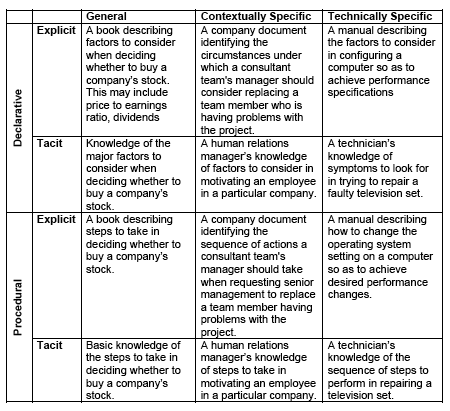 Pengetahuan dan Keahlian
Expertise (Keahlian) dapat didefinisikan sebagai pengetahuan tentang kualitas yang lebih tinggi
Expert (Ahli) adalah salah satu yang mampu melakukan tugas yang jauh lebih baik daripada yang lain
Becerra-Fernandez, et al. -- Knowledge Management 1/e  --  © 2004 Prentice Hall
Jenis-jenis Keahlian (Expertise)
Associational Expertise 
Motor Skills Expertise
Theoretical (Deep) Expertise
Becerra-Fernandez, et al. -- Knowledge Management 1/e  --  © 2004 Prentice Hall
Types of Knowledge
Simple knowledge (pengetahuan sederhana) berfokus pada satu bidang dasar
Complex knowledge  (pengetahuan yang kompleks ) mengacu pada beberapa bidang yang berbeda keahlian
Support knowledge (Pengetahuan Pendukung) berkaitan dengan infrastruktur organisasi dan memfasilitasi operasi sehari-hari
Tactical knowledge  (pengetahuan taktis)berkaitan dengan posisi jangka pendek dari organisasi relatif terhadap pasarnya, pesaing, dan pemasok
Strategic knowledge (pengetahuan strategis) berkaitan dengan posisi jangka panjang organisasi dalam hal visi dan strategi untuk mencapai visi tersebut
Becerra-Fernandez, et al. -- Knowledge Management 1/e  --  © 2004 Prentice Hall
Becerra-Fernandez, et al. -- Knowledge Management 1/e  --  © 2004 Prentice Hall
Reservoirs of Knowledge
Knowledge Reservoirs
Artifacts
Organizational 
Entities
People
Organizational Units
Individuals
Organizations
Practices
Technologies
Repositories
Inter-organizational Networks
Groups
Characteristics of Knowledge
Explicitness (Kejelasan atau kegamblangan)
Codifiability (kemampuan penggolongan)
Teachability (Kemampuan pengajaran)
Knowledge Specificity (Pengetahuan kekhususan)
Becerra-Fernandez, et al. -- Knowledge Management 1/e  --  © 2004 Prentice Hall
Kesimpulan
Pengetahuan berbeda dari data & infrmasi
Pengetahuan di sesuatu  area dapat didefinisikan sebagai keyakinan dibenarkan tentang hubungan antara konsep-konsep yang relevan untuk area tersebut
Pengetahuan bisa memiliki jenis yang berbeda
Pengetahuan memiliki beberapa karakteristik
Pengetahuan berada beberapa pada tempat yang berbeda
Becerra-Fernandez, et al. -- Knowledge Management 1/e  --  © 2004 Prentice Hall
TUGAS Kritik Paper
Tugas Individu (1) : Kritik Paper
• Diberi sebuah paper  tentang KM dalam Bahasa Indonesia (anda bisa download di ocw,  cari sendiri  via google scholar : scholar.google.com atau minta ke pengajar). Terbitan Paper tidak boleh lebih dari 10 tahun.
• Kritik paper tersebut 
– Konten atau yang lain (+/-)
– Perlu dukungan pustaka
– Gunakan cara mengutip yang benar
– Paper  harus dicetak sebagai lampiran.
• Cover page harus mencakup 
judul dan pengarang jurnal, nama, nim dll
• Waktu 2 minggu (week ke 4)
[Speaker Notes: Dosen mendemokan scholar.google.com dengan cara memilih paper yang baik, cara kritik paper dapat dilihat di prolog Week 1.]
Chapter 2
The Nature of Knowledge
Becerra-Fernandez, et al. -- Knowledge Management 1/e  --  © 2004 Prentice Hall